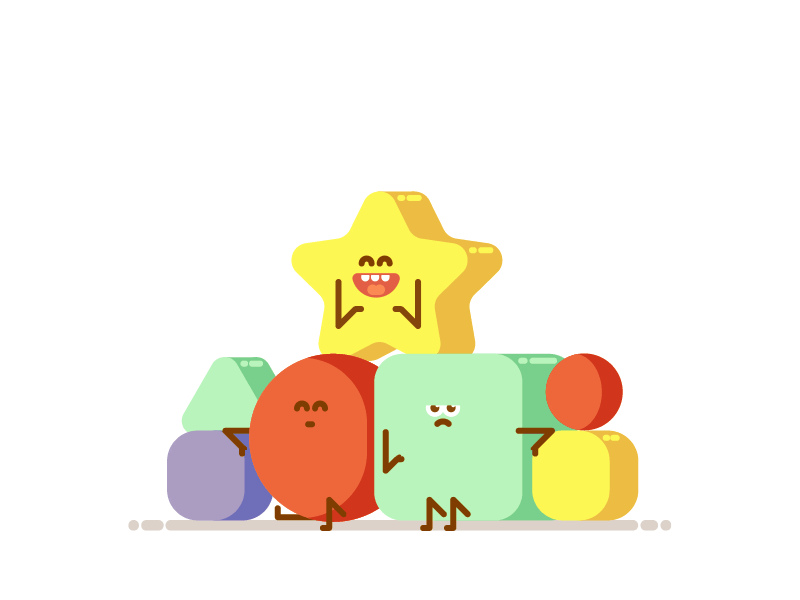 Procenta
Např.:
•	30% povrchu planety je pokryto pevninou
•	21% žáků mělo na vysvědčení jedničku z matematiky
•	po vánocích je možné si v některých obchodech koupit zboží se slevou 50%
•	úroky spoření dosáhly hodnoty 2,5%
% … znak pro procento

procenta se vždy vztahují k nějakému celku, kterému říkáme základ
•	celek – celý povrch Země, z něj 30% tvoří pevnina
•	celek – počet žáků ve třídě a z nich má 21% jedničku z matematiky
•	celek – původní cena zboží a z ní je 50% sleva
Zlomky a procenta
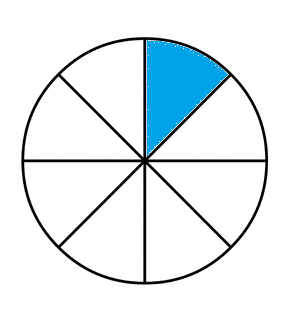 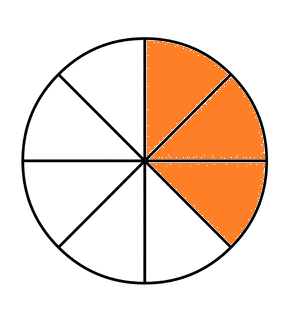 Procentový počet - výpočty
25%
8 000 Kč
2 000 Kč
počet procent
základ
procentová část
Vypočítejte ze základu 8 000 Kč: 	25%		50%		10%							1%	5%	 15%		35%		75%
1. Výpočet procentové části
Procentová část … je to část celku, která odpovídá danému počtu procent

Např.:
Tričko stojí 450, zlevní ho o 35%. Kolik bude stát?
Ve škole 540 dětí, z toho je 45% dívek. Kolik je to dívek?
Jak ji vypočítáme?
Vypočítáme procentovou část odpovídající 1% z daného základu (celku)

Výsledek vynásobíme daným počtem procent
Příklad 1:
Ve škole je 300 dětí. Z nich 42% jí zeleninu každý den. Kolik je to dětí?

100% … 300
1% … 300 : 100 = 3
42% … x  			

x = 42 . 3
x = 126

126 dětí jí zeleninu každý den.
Příklad 2:
Do banky vložíme 325 000,- Kč na 3% úrok. Kolik získáme peněz na úrocích?

100% … 325 000,- Kč
1% … 325 000 : 100 = 3 250
3% … x

x = 3 . 3 250
x = 9 750,- Kč
Na úrocích za rok vyděláme 9 750,- Kč.
Procentová část může být i větší než základ.
Příklad 3:
Kalhoty stály 750 Kč a zdražily je o 12%. Kolik stojí teď?

100% … 750,- Kč
1% … 750: 100 = 7,5
12% … x

x = 12 . 7,5
x = 90,- Kč
Kalhoty zdražily o 90 Kč na 840 Kč.
2. Výpočet základu
Základ … je to celek, tedy ta část, která odpovídá 100%
 Jak ho vypočítáme? Když např. známe cenu po slevě a ne tu původní?

Přes jedno procento!
Procentovou část vydělíme počtem procent.
Výsledek pak vynásobíme 100.
Příklad 1:
Ve škole 42% dětí jí ovoce každý den, což je 126 dětí. Kolik je ve škole celkem dětí?

42% … 126 dětí jí ovoce
1% … 126 : 42 = 3
100% … x 

x = 100 . 3
x = 300
Ve škole je 300 dětí.
Příklad 2:
V cestovce si koupíme zájezd s 30% slevou a zaplatíme 11 200 Kč. Kolik stál zájezd před slevou?
70% … 11 200 Kč  (po slevě)
1% … 11 200 : 70 = 160 Kč
100% … x

x = 100 . 160
x = 16 000,- Kč
Původně stál zájezd 16 000 Kč.
Příklad 3:
Po zdražení o 40% stál oblek 5 600 Kč. Kolik stál původně?

140% … 5 600 Kč
1% … 5 600 : 140 = 40 Kč
100% … x

x = 100 . 40
x = 4 000 Kč
Před zdražením stál oblek 4 000 Kč
Výpočet počtu procent
Počet procent odpovídá nějaké procentové části, která může tvořit část základu.

Jak to vypočítáme? Když např. chceme zjistit kolik je 150 kg z 8700 kg?

Přes jedno procento!
Procentovou část pak hodnotou jednoho procenta vydělíme (zjišťujeme, kolikrát se do procentové části vejde 1%).
Příklad 1:
Kolik procent je 150 kg z 8700 kg?

 100% … 8700
1% … 8700 : 100 = 87
x% … 150

x = 150 : 87
x = 1,7%

150 kg je přibližně 1,7% z 8700kg.
Příklad 2:
Do školy chodí 300 dětí, z toho je 162 dívek. Kolik procent dětí tvoří dívky? A kolik chlapci?

100% … 300 dětí
1% … 300 : 100 = 3
x% … 162 dívek 

x = 162 : 3
x = 54%

Ve škole je 54% dívek a 46% chlapců ze všech dětí.
Příklad 3:
Po zdražení stál oblek 5 600 Kč, pře zdražením stál jen 4 000 Kč. O kolik procent byl zdražen?

100% … 4000 Kč
1% … 4000 : 100 = 40 Kč
x% … 5400 Kč 

x = 5400 : 40
x = 135%	135% - 100% = 35%

Oblek byl zdražen o 35%.
Úlohy s procenty řešené trojčlenkou
Pokud využijeme k výpočtům procent trojčlenku, jde vždy o přímou úměrnost (víc procent … větší čísla)

Jak počítáme?
správně napíšeme zápis (procenta pod procenta, …)
sestavíme rovnici
Příklad 1: procentová  část
Příklad 2: výpočet počtu procent
Příklad 3: výpočet základu